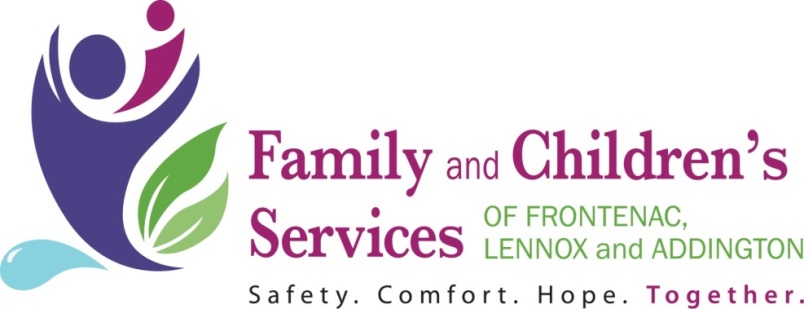 SPECIAL TOPICS
Frequently Asked Questions
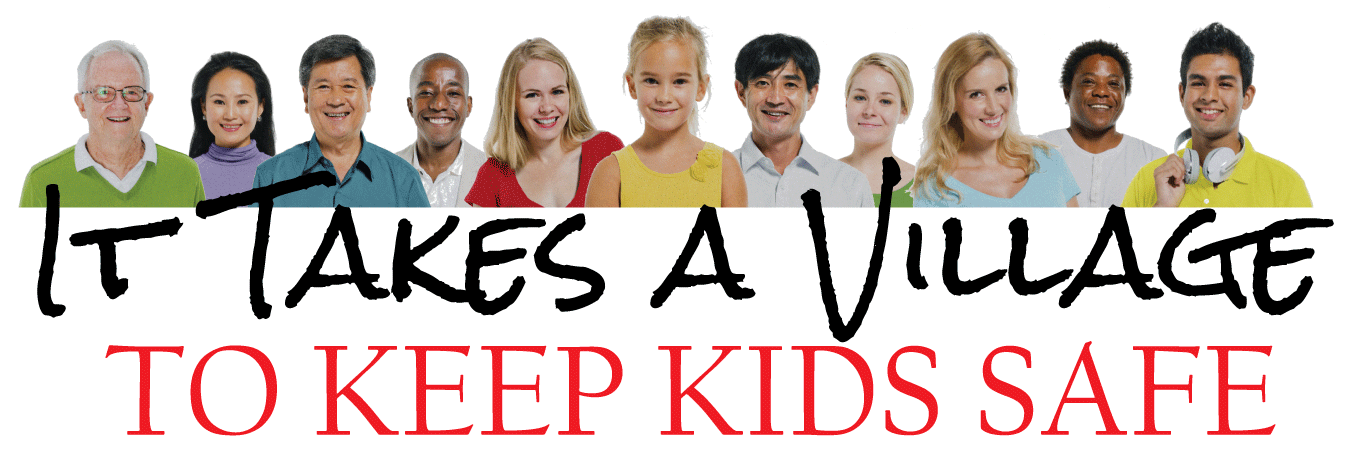 Frequently Asked Questions
Do I have to give my name?
No, but we'd prefer if you do.
Frequently Asked Questions
Will the family be told that I called?  
In most cases no. There are rare cases where we have to go to court. In those situations we may need to produce you as a witness.
Frequently Asked Questions
What if the child asks me not to call?  
You have to call anyway, and you have to let the child know that you have no choice.
Frequently Asked Questions
What if I'm not sure if I should call or not?  
Call anyways. Let us decide whether the situation warrants action.
Frequently Asked Questions
Will the child be taken away if I call?  
In most cases that won’t happen.
Frequently Asked Questions
What if my employer wants me to talk to my supervisor before calling you?  
If you want to let your employer know, that's fine. But you must call us as soon as possible.
 
What if my supervisor tells me they'll call or tells me to not call?  
You have to call – that’s the law.  If you feel you need to call, you can’t be directed not to.  We'll be happy to talk to your supervisor or anyone else to explain how the law works.
Frequently Asked Questions
What information should I have when I call?
Write down the details as soon as you can so you have an accurate description of what happened and when. Names, dates, times, location – any detail will help. But don’t wait to gather more information. Call us as soon as possible.
Find Out More
www.FamilyandChildren.ca
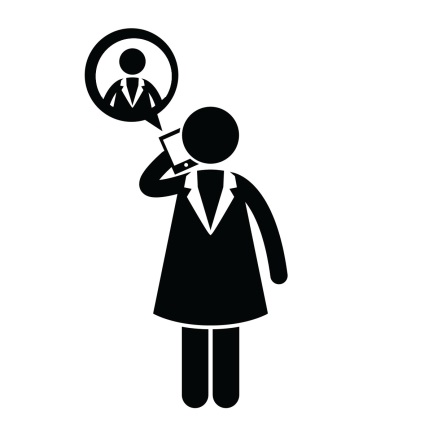 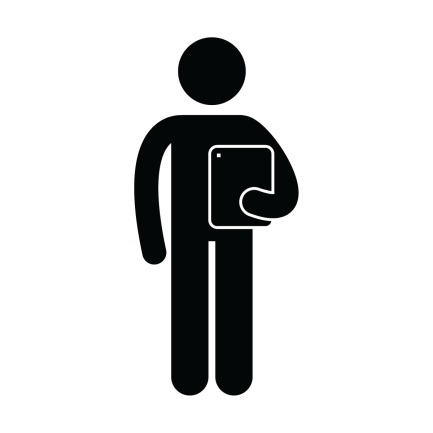 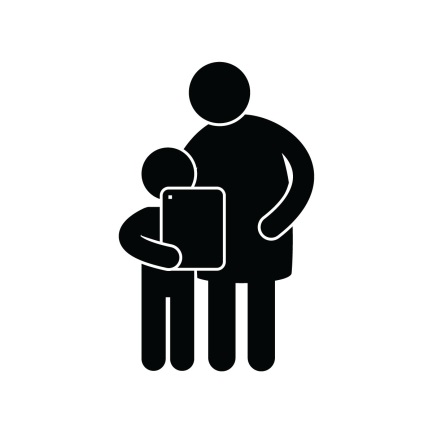